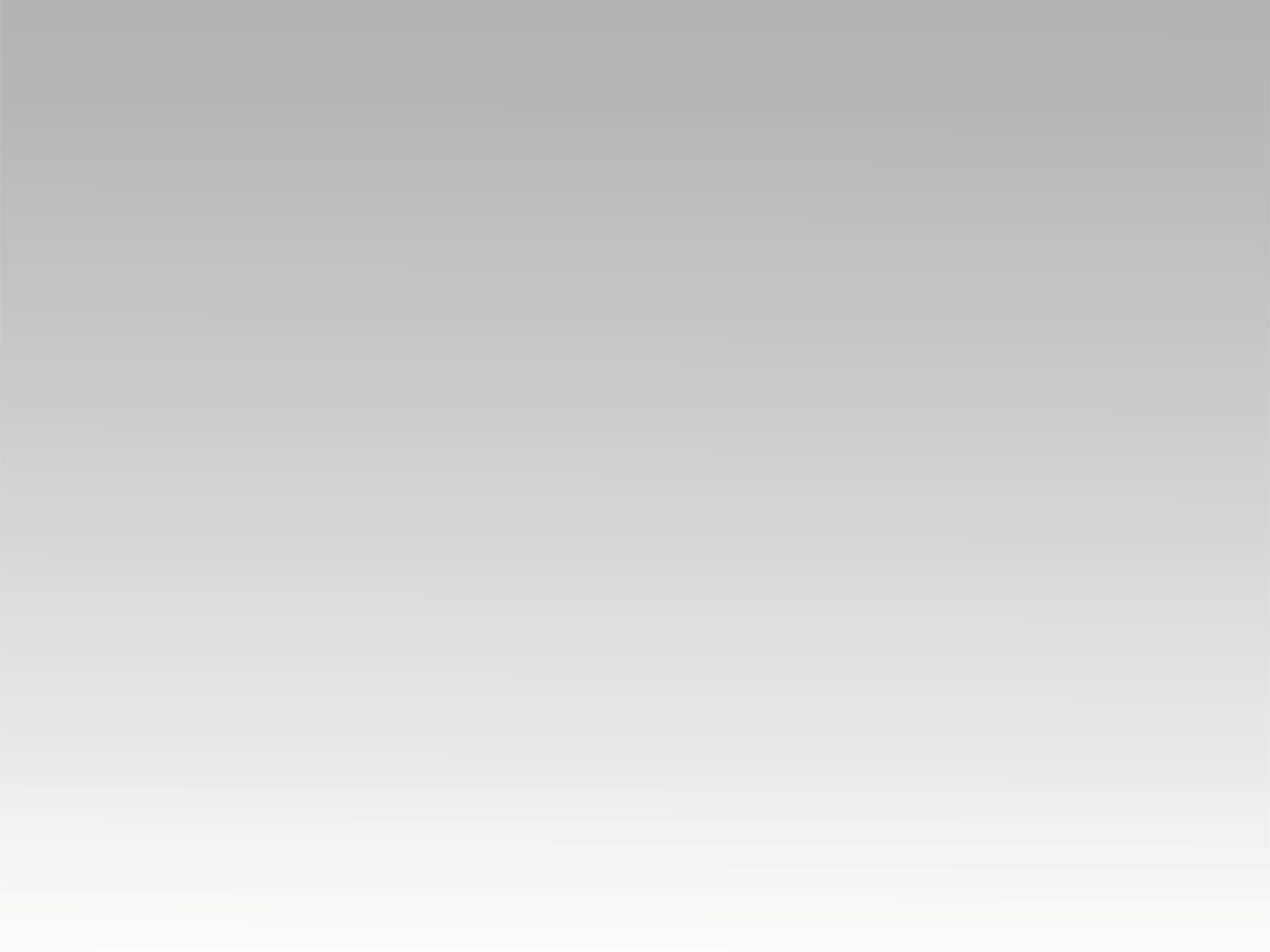 ترنيمة 
سألت نفسي أنا الشقي
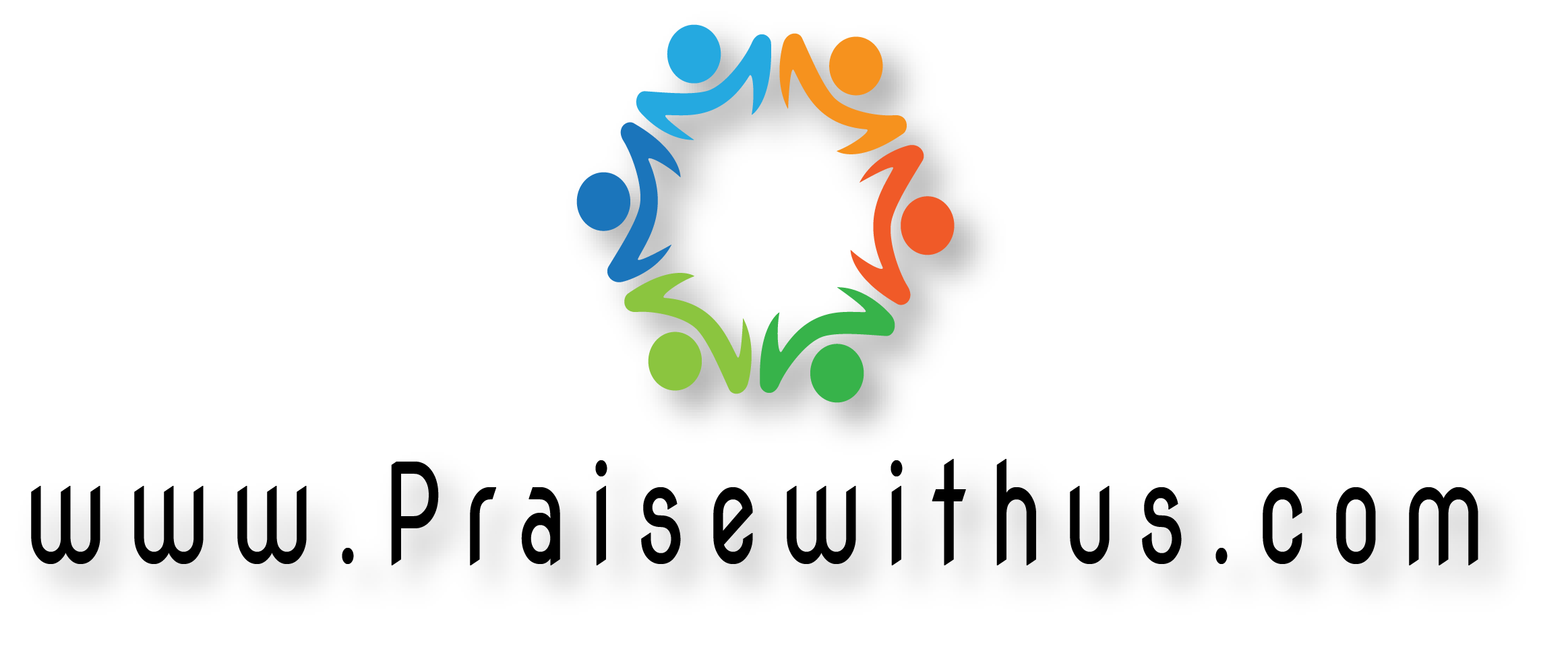 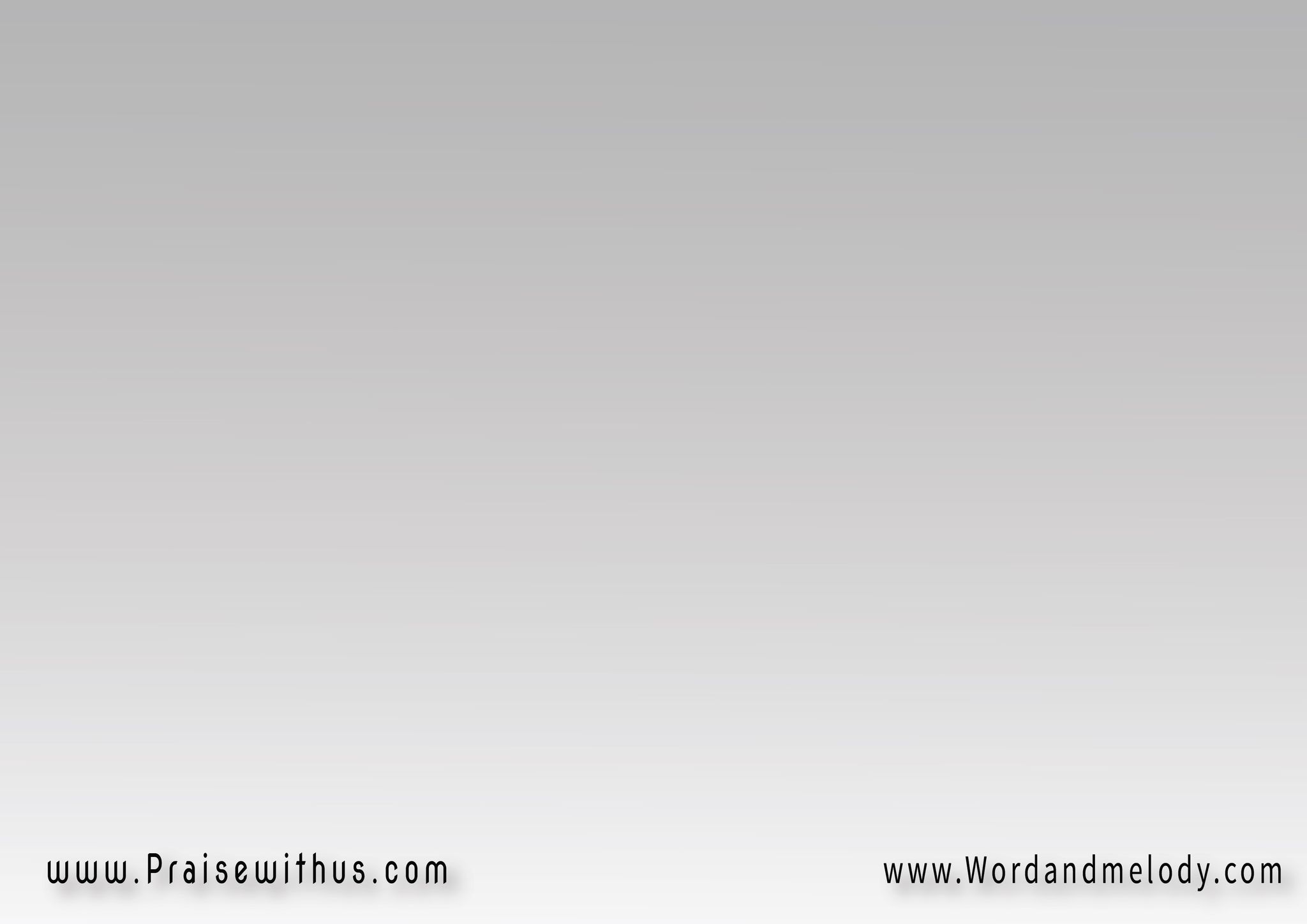 1- 
سألت نفسي أنا الشقي 
هل من منجي ؟ هل من رحيم ؟كنت أسير في الحزن وحدي 
خطاي تسعى نحو الجحيم
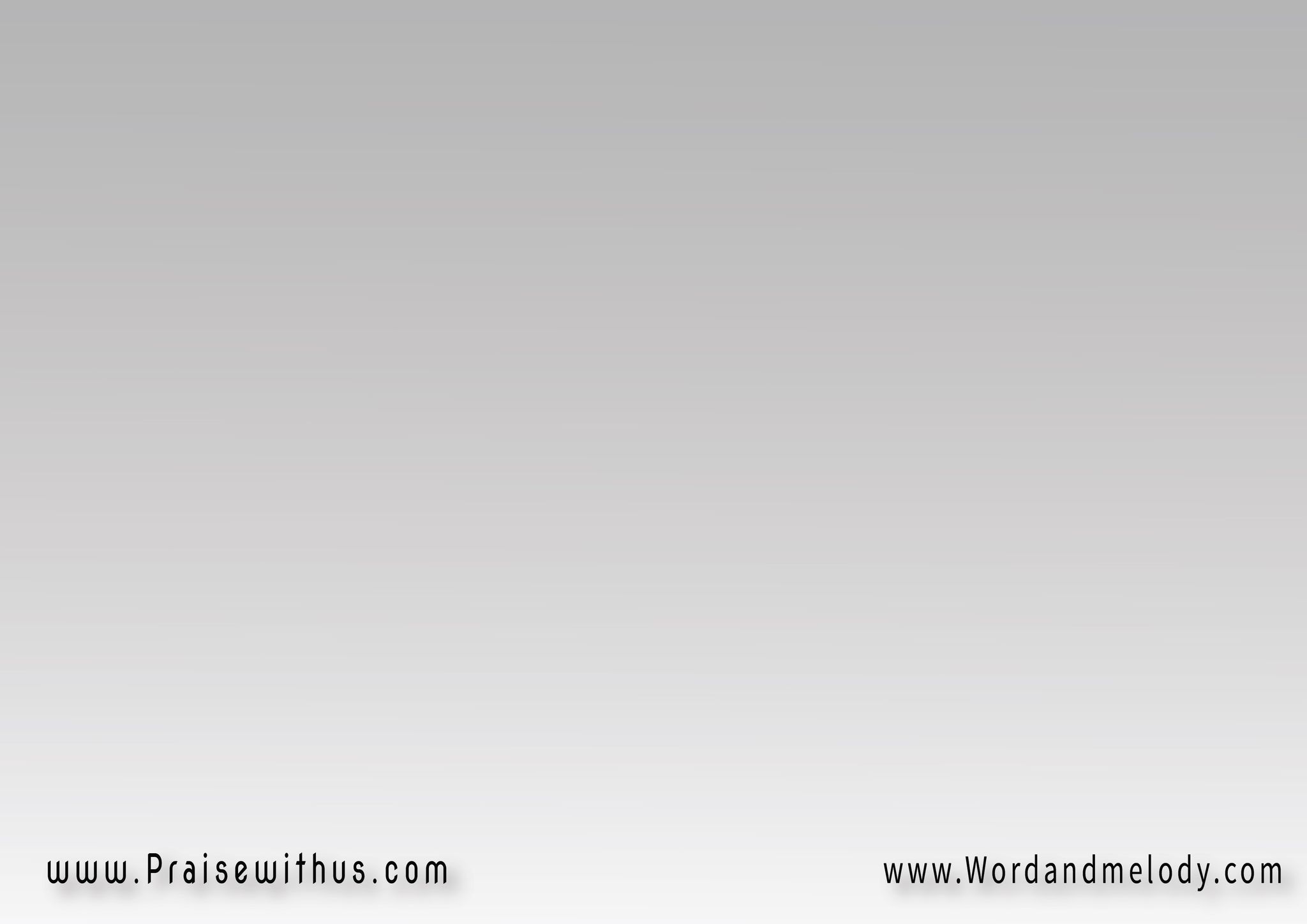 حملي ثقيل ديني عظيمآه من يحمل عني العقاب ؟ 
أين الطريق ؟ أين السلام ؟ 
أين الحياة ؟ هل من جواب ؟
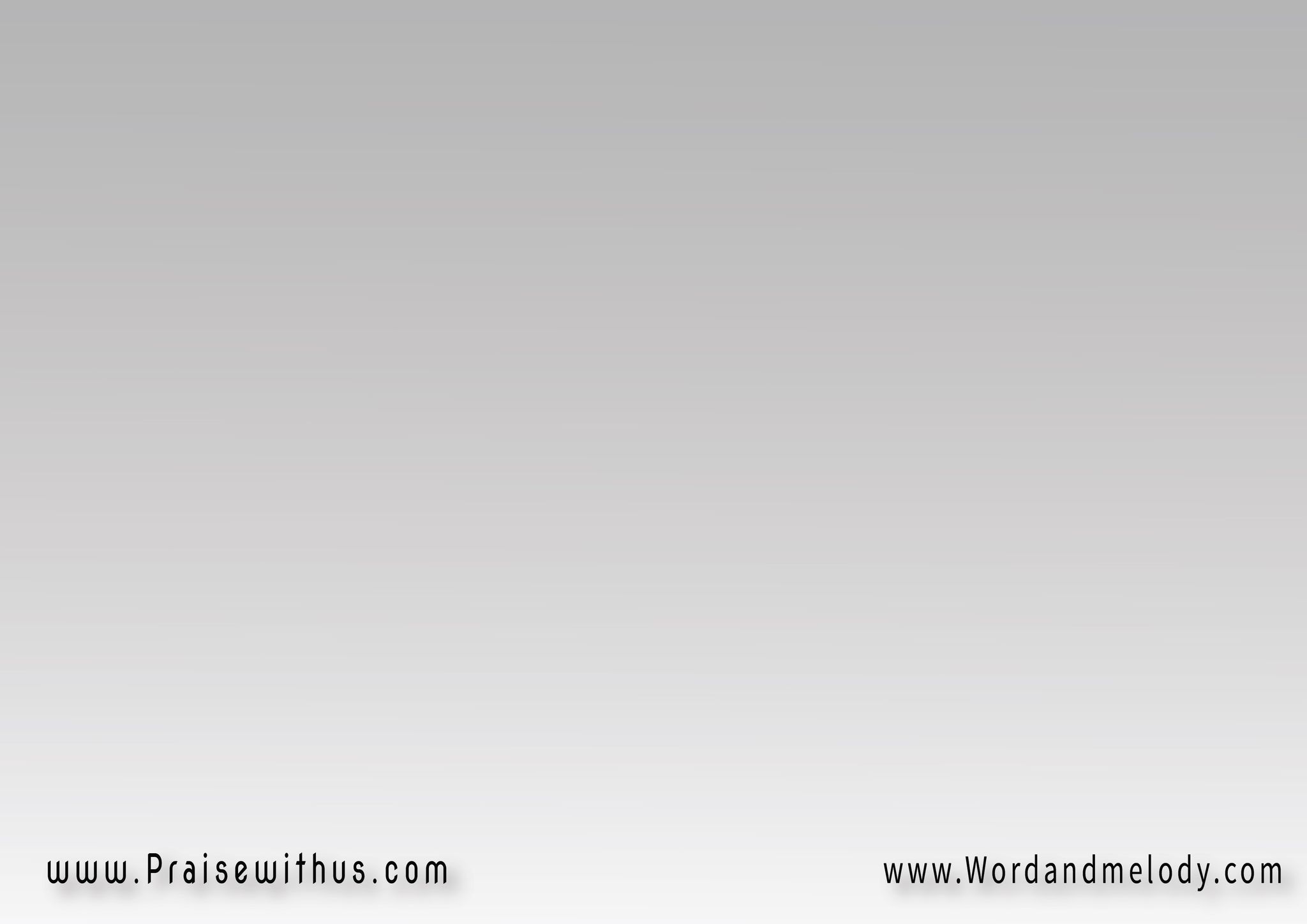 القرار: 
(نادي نادي بين الجموع 
هيا تعالوا ليسوع)2
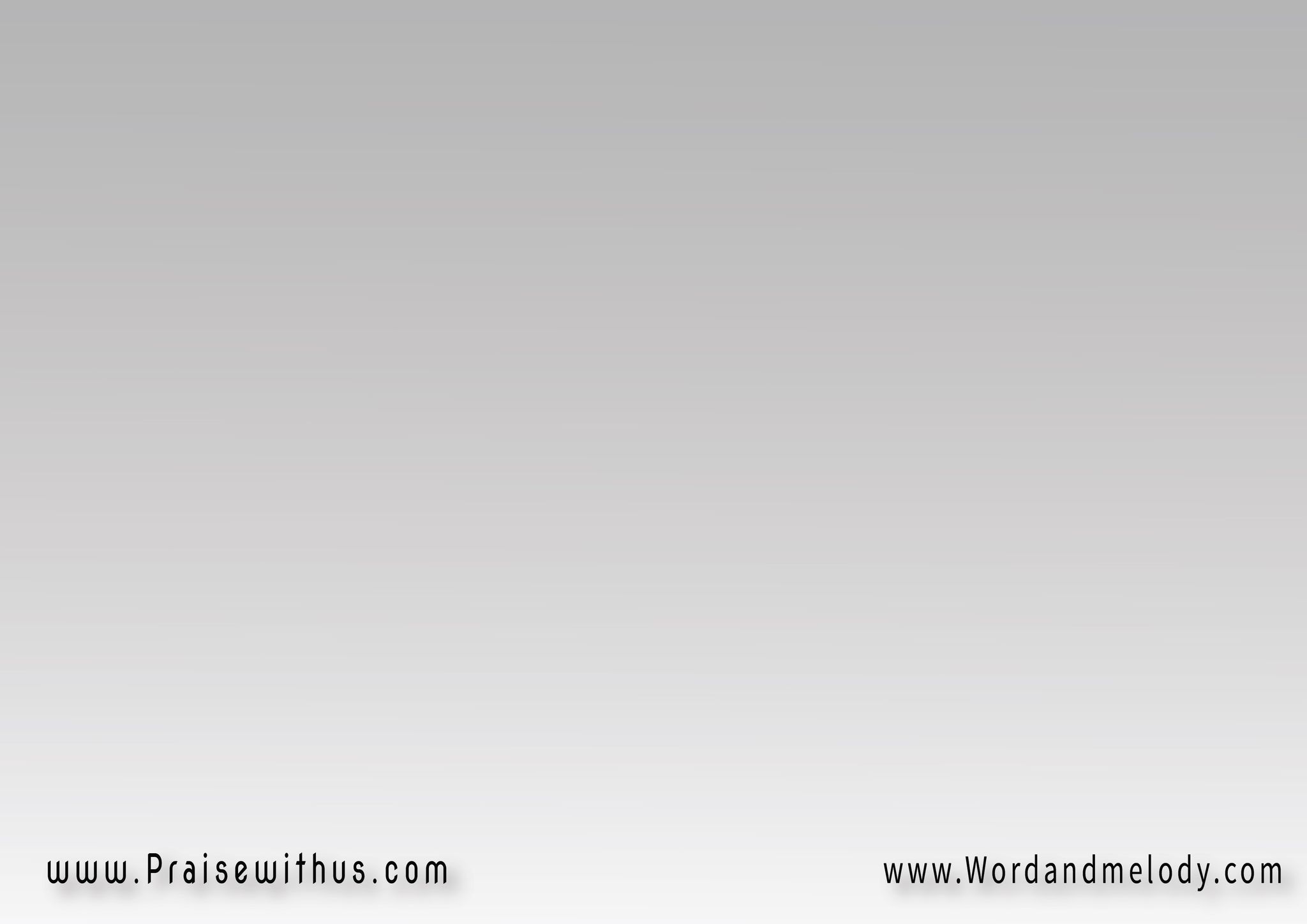 2- 
سالت دماء تجري بحبلفك أسر العبد الأثيمجلجثا صارت رمز انتصارقام يسوع بمجد عظيم
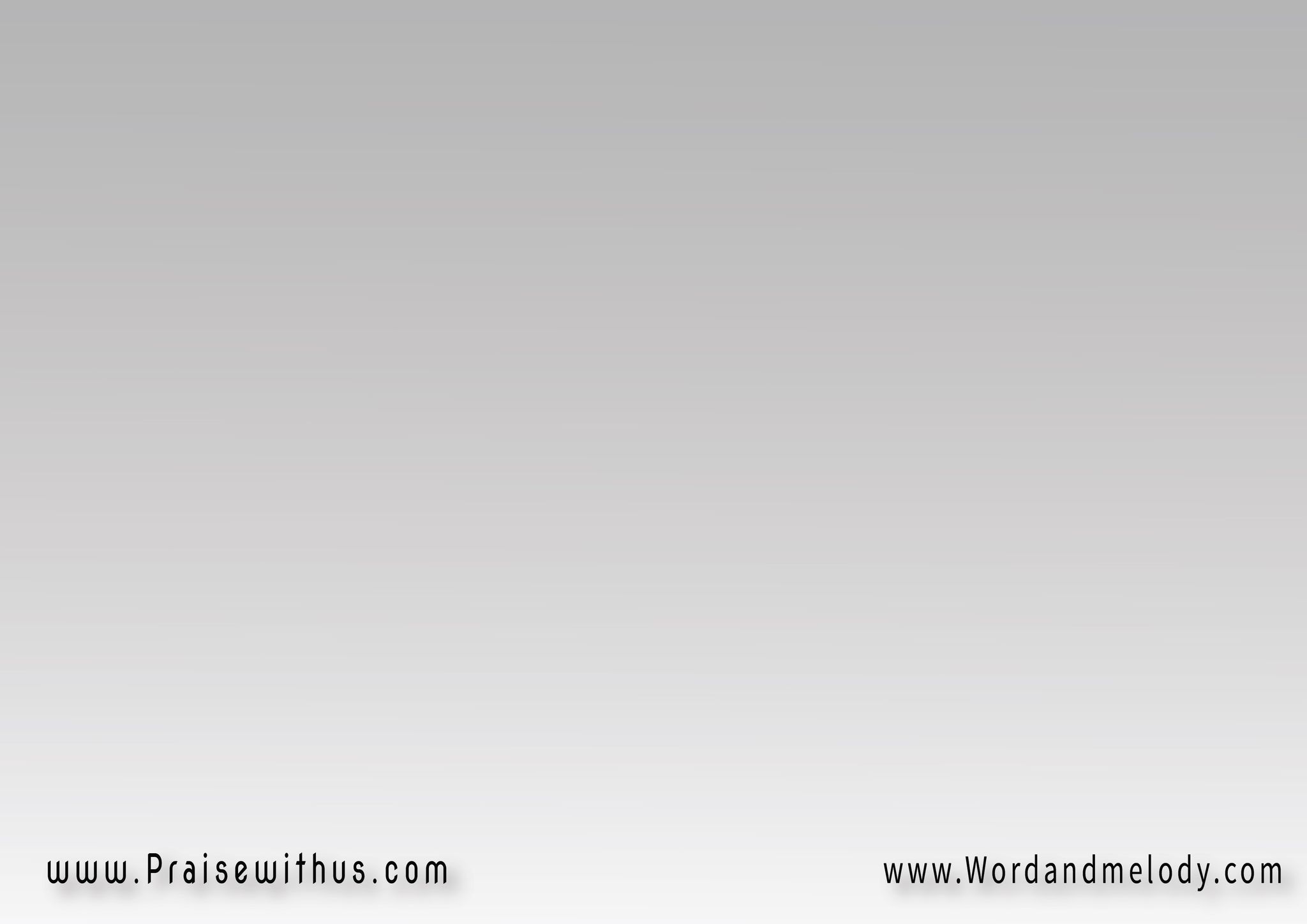 جسمه صار فدية روحينال قصاصي ذاك الحبيبفيه خلاصي شافي جروحيكنت أفتش وهو الطبيب
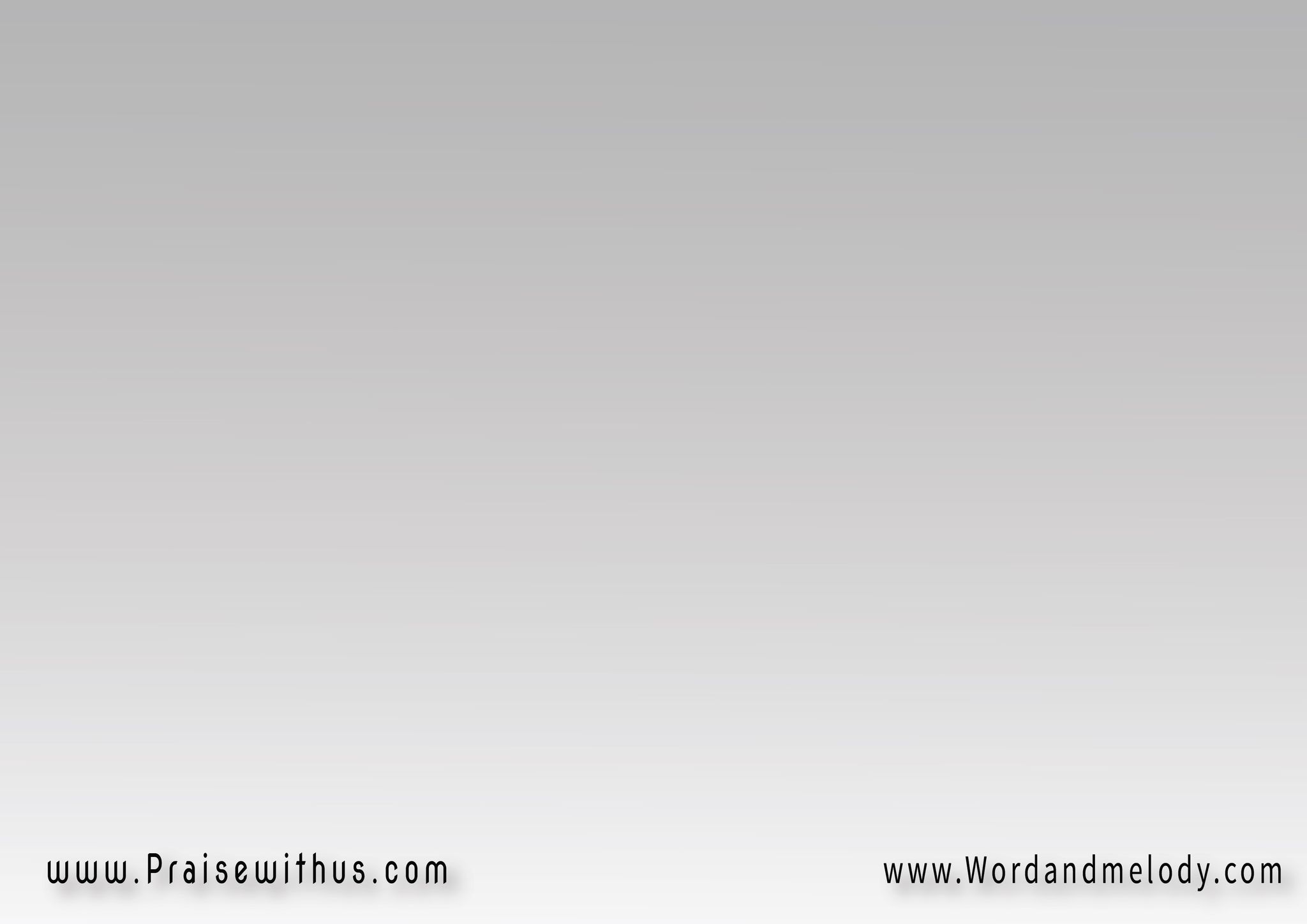 القرار: 
(نادي نادي بين الجموع 
هيا تعالوا ليسوع)2
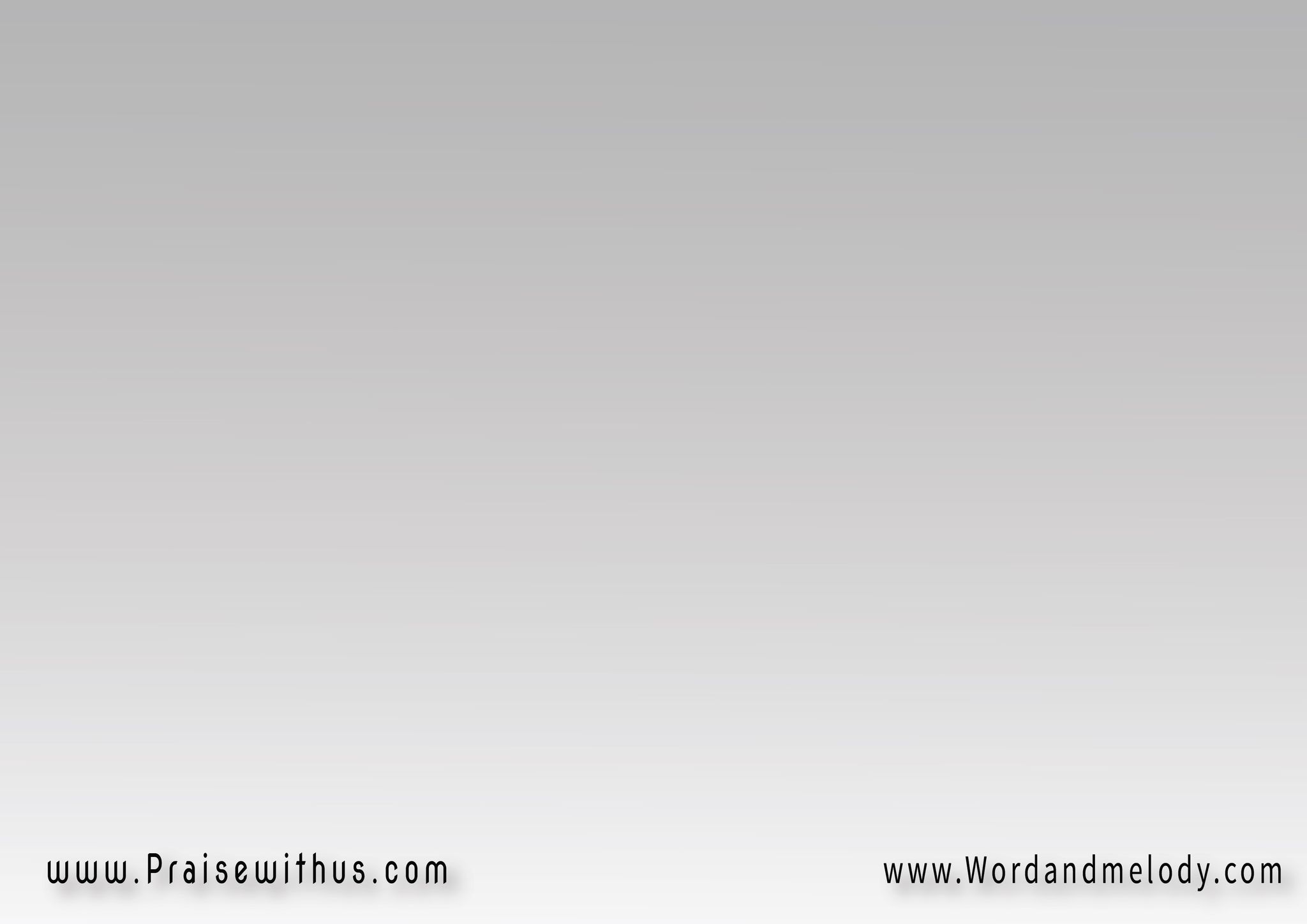 3- 
حين هرعت نحو يسوعطلبت منه العفو الأكيددنا إلي بكل لطفحباني أيضاً قلباً جديد
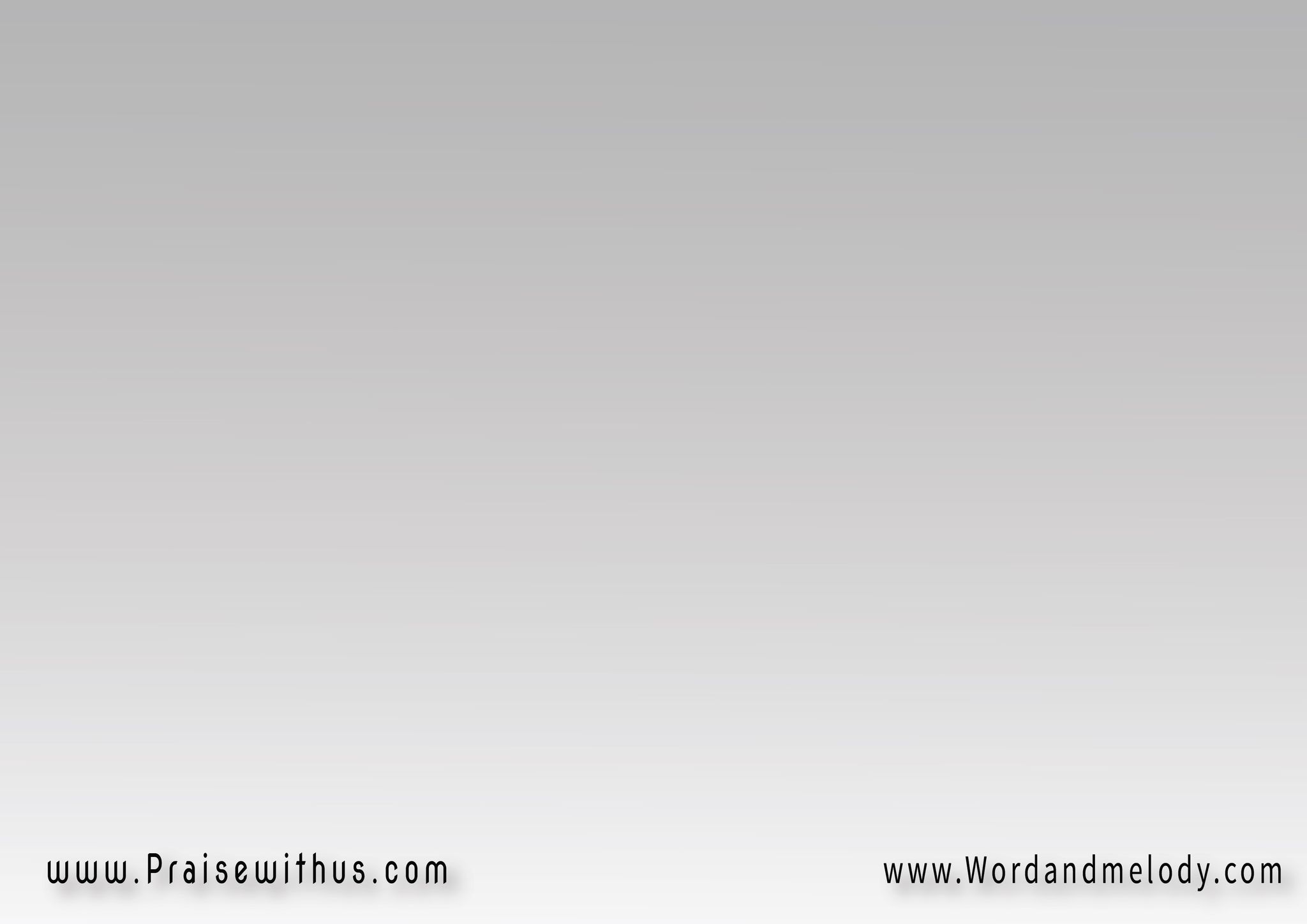 مات حبيبي على الصليبكي يفدي نفسي من العذابصار نصيبي وعن قريبسوف أراه على السحاب
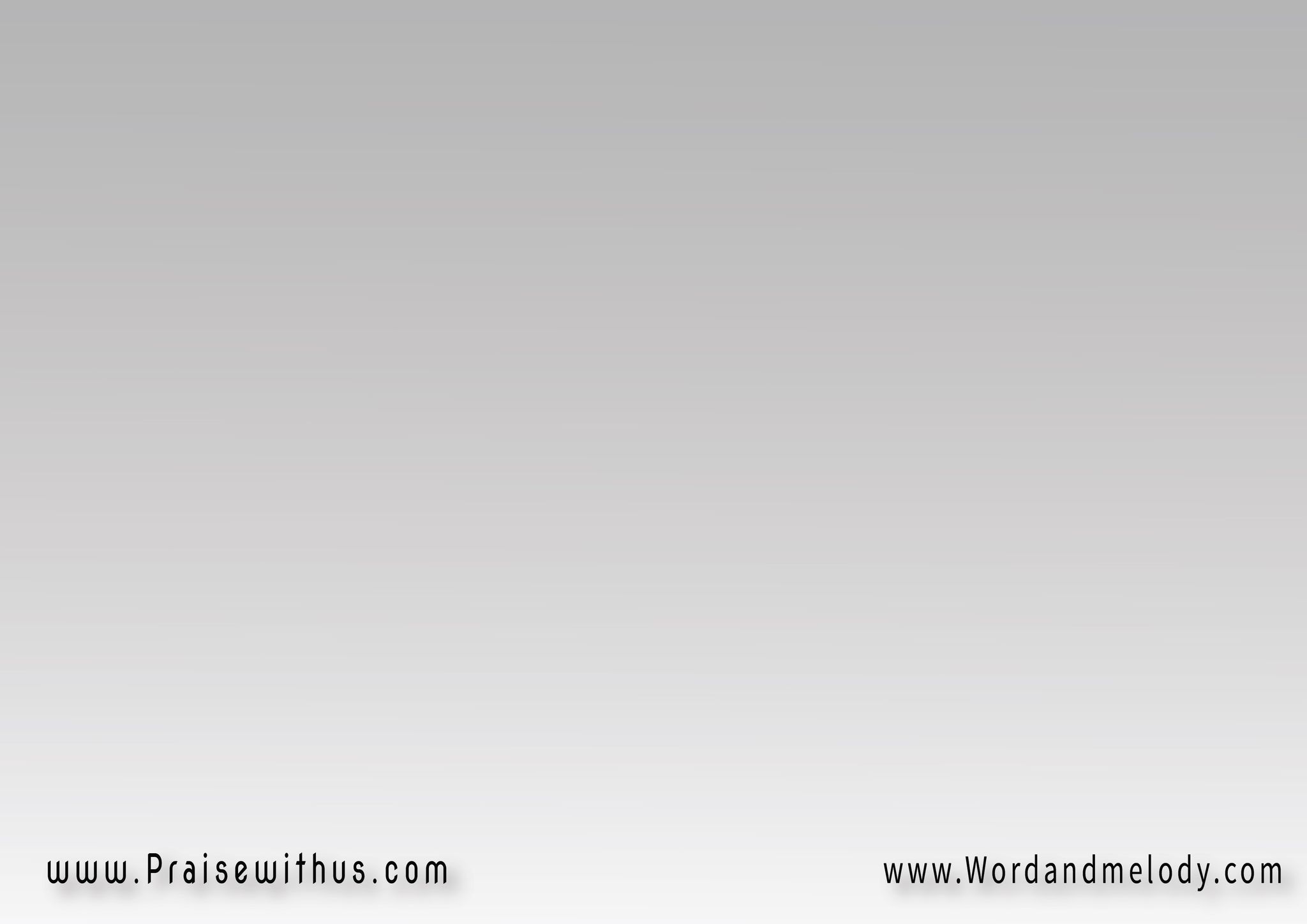 القرار: 
(نادي نادي بين الجموع 
هيا تعالوا ليسوع)2
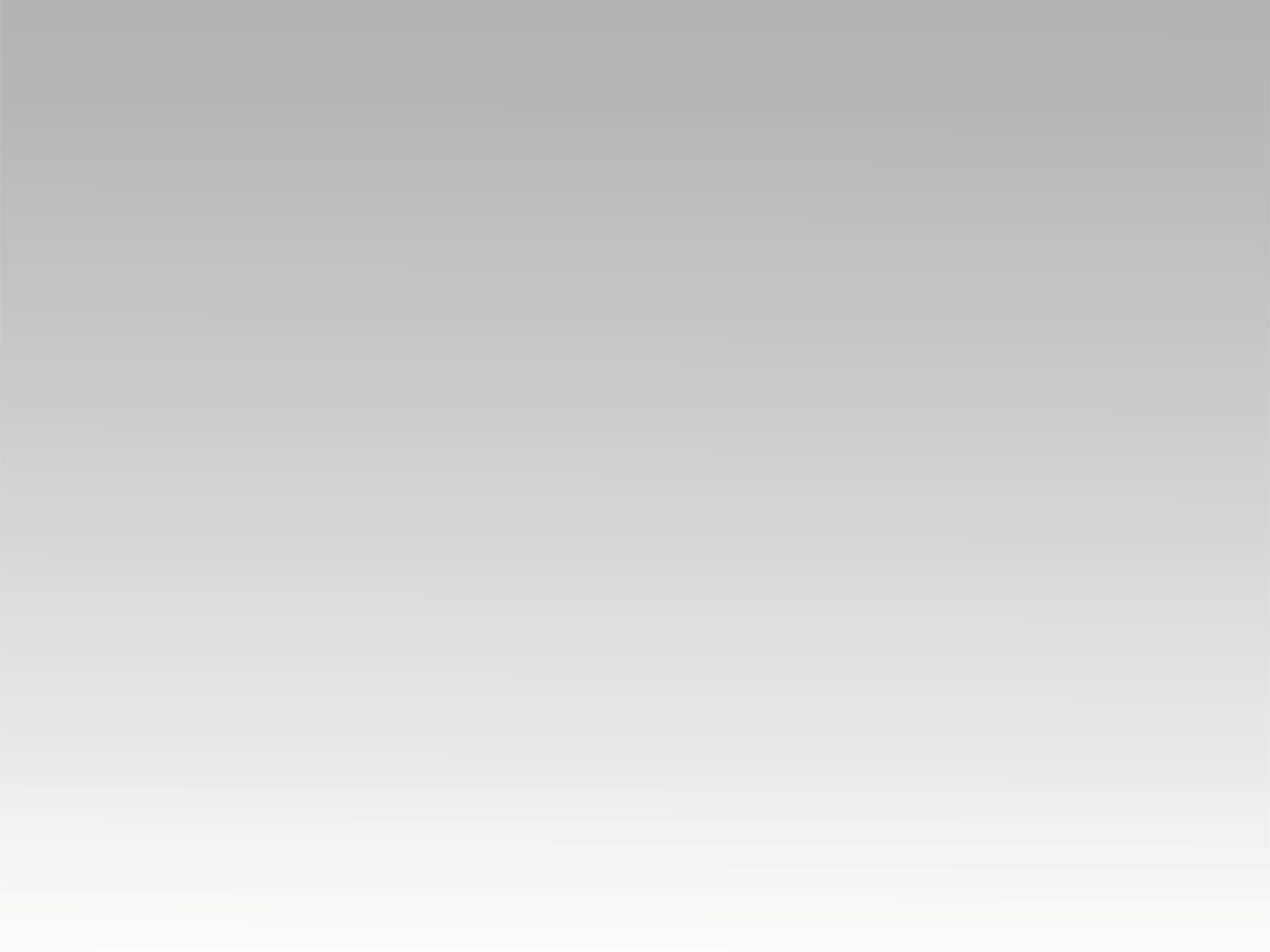 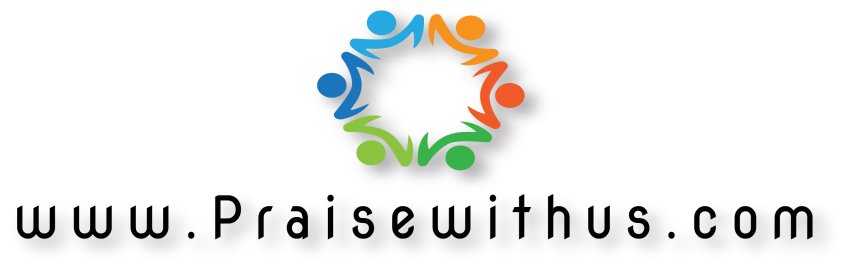